Signaalverwerking
Verwerkers.
2.	Toepassingen:
     IR-buitenlamp
     Auto te hoog voor de tunnel
     Thermostaat
3. IJkgrafiek sensor. 
4. Werking sensor. 
5. AD-omzetter (vwo).
6. Geluid van analoog naar digitaal, bijv. naar CD. (vwo)
7. Binaire stelsel
8. Einde.
© © www.agtijmensen.nl 15102018
1. Verwerkers op het  systeembord
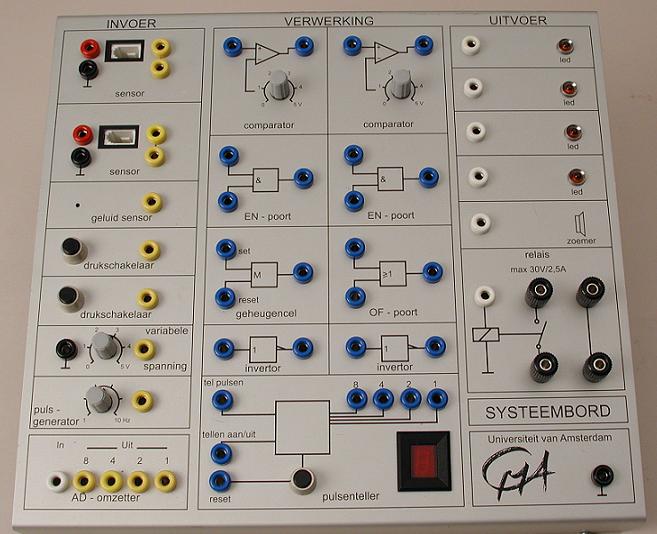 Comparator.
+
Uin =
_
Uuit =
Uref = 2 V
2
3
4
1
0
5
To compair betekent . . .
vergelijken.
3 V
5 V
Comparator.
+
Uin =
_
Uuit =
Uref = 2 V
2
3
4
1
0
5
1 V
0 V
Uin < Uref dan is Uuit =
0 V
Uin > Uref dan is Uuit =
5 V
&
&
EN-poort.
5 V
U1 =
5 V
Uuit =
5 V
U2 =
1
1
1
De uitgang is 1 als . . .
beide ingangen 1 zijn.
EN-poort.
1
&
&
&
&
2
3
4
0
0
0
1
0
0
0
0
1
1
1
1
OF-poort.
1




2
3
4
0
0
0
1
1
0
0
De uitgang
is 1 als . . .
1
1
één of beide ingangen 1 is.
1
1
1
Invertor.
1
1
To invert betekent . . .
omkeren.
1
0
0
1
Geheugencel.
M is . . .
Memory
s is . . .
set (onthouden)
r is . . .
reset (wissen)
s
M
r
Geheugencel.
0
0
0
s
M
r
1
1
Geheugencel.
1
1
0
s
M
r
1
Resetten kan niet als set = 1!
Geheugencel.
1
1
0
s
M
r
0
0
1
Resetten kan alleen als set = 0!
Teller.
tp
8
5 V
4
a/u
0
0
0
0
0
0
0
0
1
1
1
1
1
1
1
1
T
0
0
0
0
1
1
1
1
0
0
0
0
1
1
1
1
r
2
0
0
0
1
1
0
0
1
1
0
0
1
1
0
0
1
1
1
0
1
0
1
0
1
0
1
0
1
0
1
0
1
0
1
00
03
05
09
12
14
04
06
07
15
13
01
02
08
10
11
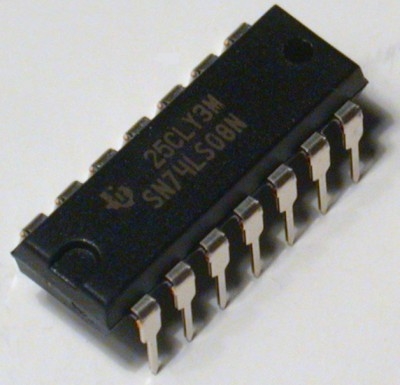 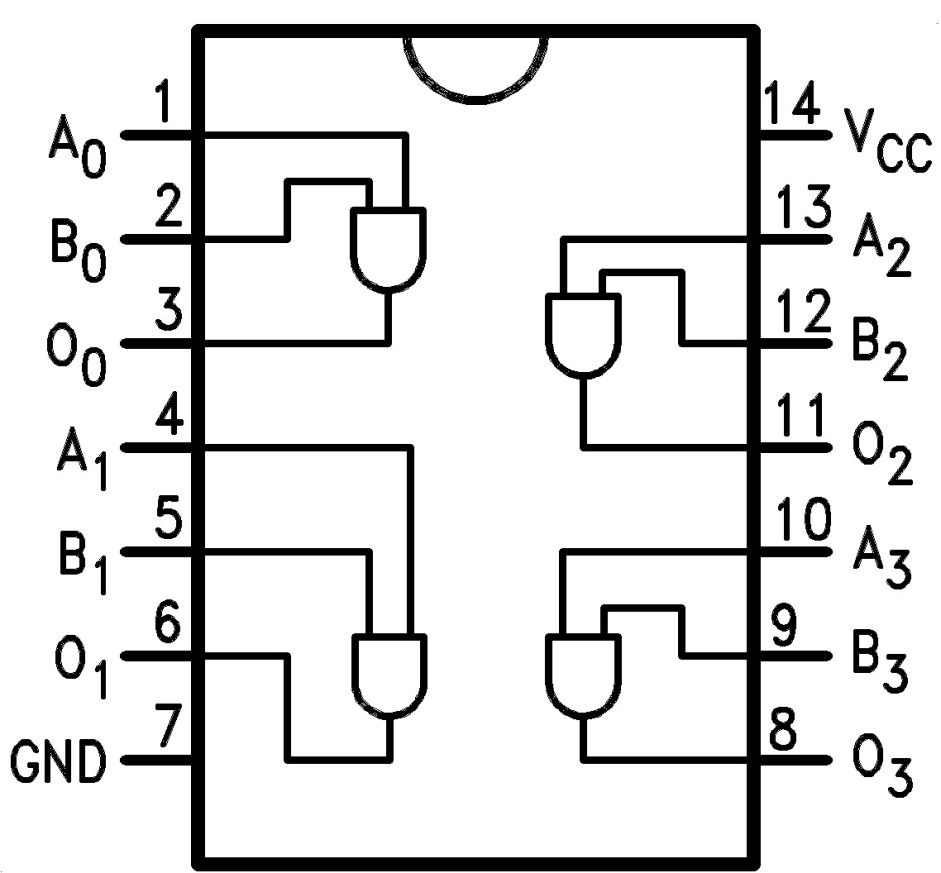 +
EN0
EN2
-
+
EN3
EN1
-
Vier EN-poorten
A en B zijn ingangen, O is een uitgang
VCC op de +pool aansluiten, GND (ground = aarde) op de -
Drie systemen
1. Stuursysteem (bijv. Buitenlamp):
Waarnemen (lichtsensor levert spanning)
Verwerken (invertor)
Actie (lamp aansturen = aanzetten)
2. Meetsysteem (bijv. El. thermometer):
Waarnemen (temperatuursensor)
Spanning omzetten in een getal (temperatuur.)
3. Regelsysteem (bijv. thermostaat)
Waarnemen (temperatuursensor)
Vergelijken met gewenste waarde (comparator)
Corrigeren bij afwijking (terugkoppelen)
2. Toepassingen: IR-buitenlamp
Een buitenlamp met een IR-sensor moet
6 s aanblijven, gerekend vanaf het
vertrek van de waargenomen persoon.
sensor → een comparator achter sensor.
6 s → een klok (teller + pulsgen. op 1 Hz
6 s = 4 EN 2 → een &poort.
Aanblijven → een geheugencel.
Teller gereset tot vertrek persoon.
1
IRS
1
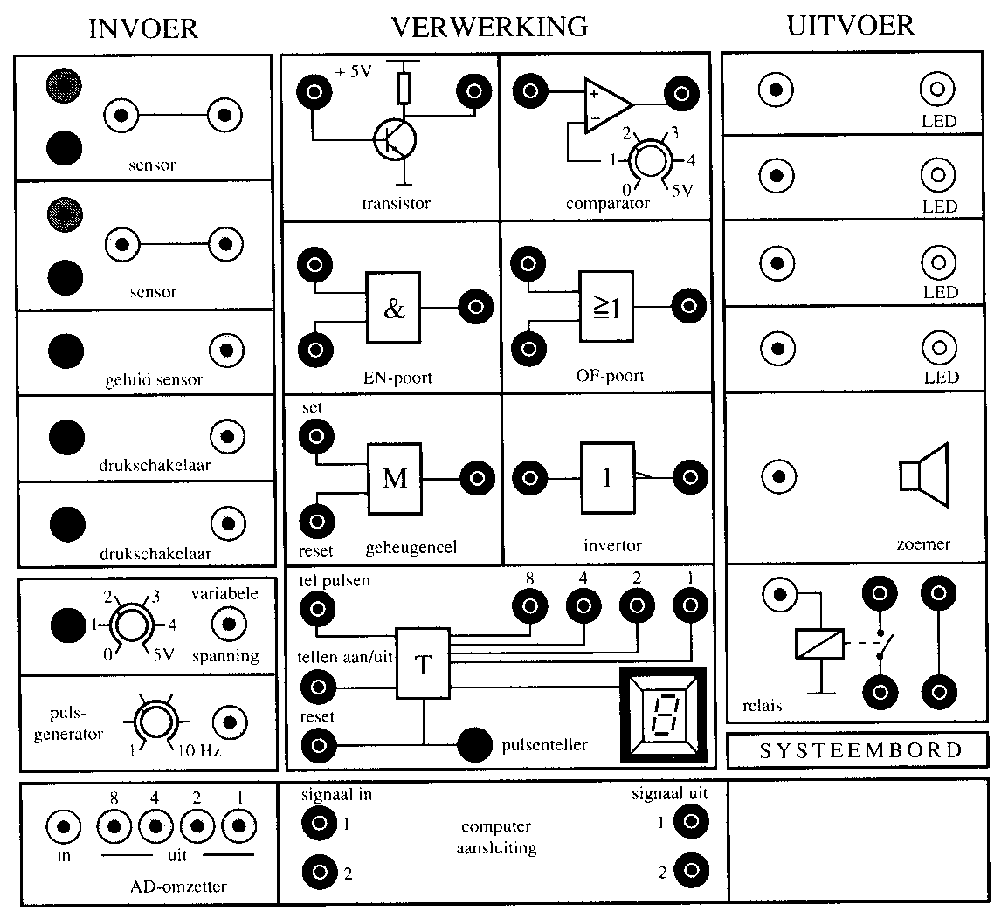 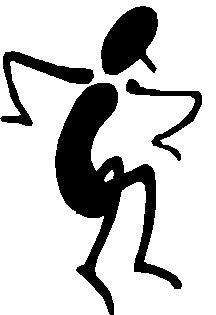 0
1
0
0
1
0
1
0
De IRsensor registreert een persoon
0
1
De IRsensor registreert geen persoon
1
0
6
0
Blijven branden dus een geheugencel
1
0
1 Hz
T resetten zolang er een persoon is
Na sensor een comparator
M resetten bij 6 = 4 & 2
Bij 6 s gaat de lamp dus uit!
Te hoog voor de tunnel?
Een auto die te hoog is onderbreekt een
lichtbundel waarna een geluidalarm 6 s
aanblijft, gerekend vanaf het vertrek van
de waargenomen auto.
1. Actie bij laag signaal dus invertor.
2. Achter sensor moet een comparator.
3. 6 s dus een klok (teller+pulsgenerator)
4. 6 s = 4 EN 2 dus een &poort.
5. Aanblijven dus een geheugencel.
6. Teller gereset tot vertrek auto.
LS
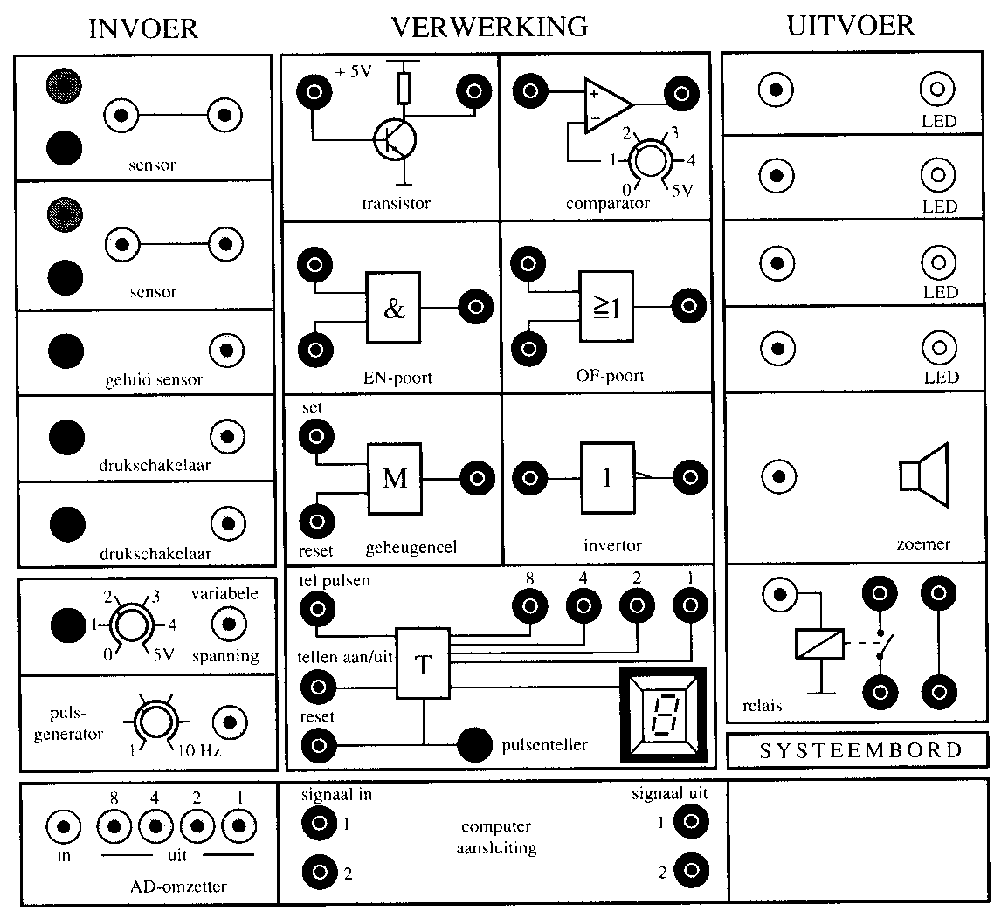 L
1 Hz
Stuursysteem (bijv. ‘dievenlamp’)
Trefwoord:
Aan/uit zetten
Doel: Iets aan/uit zetten (lamp)
1. Waarnemen (lichtsensor)
2. Zonodig sensorsignaal verwerken (comparator, invertor)
3. Actie: Iets aansturen  = aan/uit zetten  (lamp aan/uit)
Meetsysteem (bijv. thermometer)
Trefwoord:
meten
Doel: Een grootheid meten (temperatuur)
1. Waarnemen (temperatuursensor)
2. Sensorspanning omzetten in de grootheid (temperatuur)
     m.b.v. ijkgrafiek
Trefwoord:
Vergelijken en corrigeren
( terugkoppeling)
Regelsysteem (bijv. thermostaat)
Doel: Een grootheid constant houden (temperatuur)
1. Waarnemen (temperatuursensor)
2. Sensorsignaal vergelijken met ingestelde Uref van comparator
     (invertor)
3. Actie leidt tot correctie bij afwijking (verwarming aan/uit)
Wasmachinethermostaat
Uref = 2V
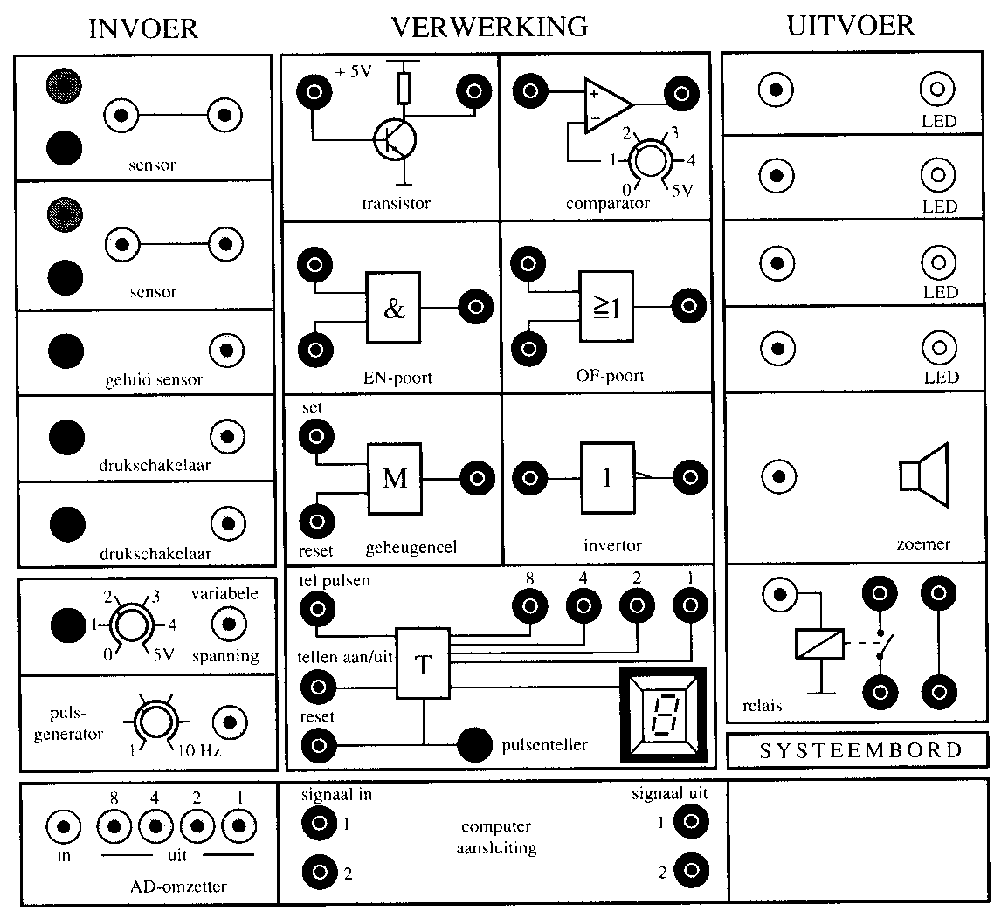 230V
TS
V
0
Na sensor een comparator!
1
1 V
Actie bij laag signaal dus invertor!
2,1
Temp.
sensor
Verwar-
ming
1
0
aan
uit
dicht
open
3. IJkgrafiek en gevoeligheid van een sensor
De ijkgrafiek geeft het verband weer
    tussen de sensorspanning U (vertikaal)
   en de te meten grootheid (horizontaal)
De oorzaak staat langs de x-as
Het gevolg staat langs de y-as
Bijv.: Oorzaak is temperatuurstijging
Gevolg is stijging van sensorspanning.
IJkgrafiek
5
4,0 V
120 °C
100
0
50
U in V
S= 0,10V/°C,
meetbereik
= 0→40 °C
Gevolg verticaal: sensorspanning
Gevoeligheid S =
T in °C
Oorzaak horizontaal: temperatuur
r.c. =
4,0 V/120 °C =
0,033 V/°C
Meetbereik is -20→100 °C
5. De werking van een temperatuursensor
5,0 V
U1
U2
4000 W
1000 W
NTC:
als T stijgt neemt R af
Bereken de sensorspanning U1
Serie
schakeling!
Rv =
4000 + 1000 = 5000 W
I = Ub/Rv =
5/5000 = 0,0010 A
U1 = I.R1 =
0,001 . 4000 = 4,0 V
De temperatuur stijgt dus R2 . .
daalt.
5,0 V
U1
U2
4000 W
1000 W
Bereken de sensorspanning U1
Rv =
4000 + 1000 = 5000 W
I = Ub/Rv =
5/5000 = 0,0010 A
U1 = I.R1 =
0,001 . 4000 = 4,0 V
U1 was 4,0 V
500
500
4500
4500
0,0011
0,0011
4,4
6. AD-omzetter (Analoog naar Digitaal omzetter): vwo
8
4
0 t/m
15
AD
2
0 tot
5 V
0000 tot
1111
1
De ingang van een AD-omzetter mag
    varieren van
0 tot 5 V
De uitgang van een 4 bits AD-omzetter mag varieren van
0 t/m 15 (1111)
Uin
AD-omzetter van het systeembord: vwo
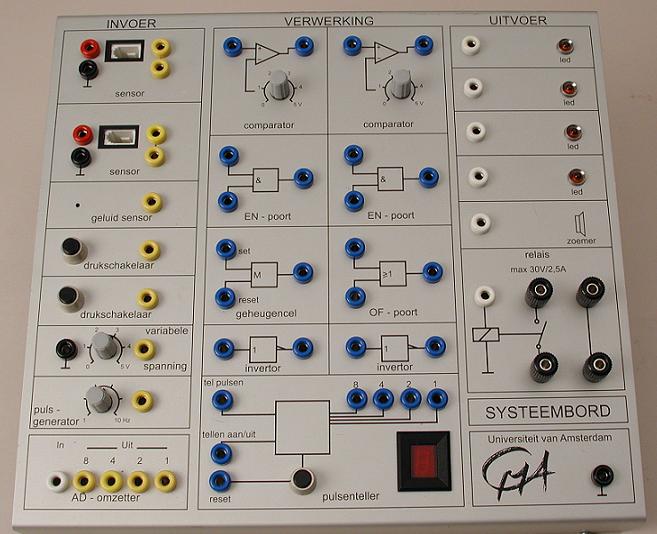 Digitaal uit van
 0000 t/m 1111
Uin van 0 tot 5 V
AD-omzetter
4 bits AD-omzetter (ADC = Analoog Digitaal Convertor): vwo
8
4
in
1
0,0 V
1
2
1
0
0
1
1
1
1
0
1
1
1
AD
0
0
0
1
0
1
0
1
Uin = 0,0 tot 5,0 V en dec. uit =
0 t/m 15
binair 0000 t/m 1111
stapgrootte =
5,0 V/16 = 0,3125 V
1,8/0,3125 = 5,8 stappen
4,7/0,3125 = 15 stappen
Uin = 1,8 V =
4,7 V =
4,0 V =
4,0/0,3125 = 12,8 stappen
4,7
1,8 V
4,0 V
4 bits AD-omzetter (Analoog in, digitaal uit): vwo
Stapgrootte = 5,0 V/16 = 0,3125 V
Uin van 1,5625 tot 1,8750 V:
5 tot 6 → 5 stappen = 0101
Uin van 0,3125 tot 0,625 V:
1 tot 2 → 1 stap = 0001
Uin van 0 tot 0,3125 V:
0 tot 1 = 0 stappen → 0000
Uin van 4,6875 tot 5 V:
15 tot 16 → 15 stappen = 1111
Temperatuursensor en AD-omzetter: vwo
Een temperatuursensor heeft een
   gevoeligheid van 0,050 V/°C.
Hij is op een 8 bits AD-omzetter
   aangesloten.
Hoeveel moet de temperatuur stijgen zodat de uitgang van de AD-omzetter stijgt met 1.
Stap 1.
De stapgrootte van de 8  bits AD omzetter berekenen.
De uitgang van de AD- omzetter kan oplopen van 0 tot
28 – 1 = 255
Dat zijn 256 combinaties
De ingang kan van 0 tot 5 V oplopen.
De stapgrootte is
5V/256 = 0,020V/bit
Stap 2.
De stapgrootte is 0,020 V/bit
De ingang van de AD-omzetter moet stijgen met
0,020 V
De temperatuursensor heeft een
   gevoeligheid van 0,050 V/°C.
De temperatuur moet stijgen met
0,020V / 0,050V/°C =
0,40°C
Thermometer
5V/256
TS
AD
0,050
0,020
V/bit
V/°C
64
32
16
8
4
2
1
128
De temperatuursensor kan van 0 tot 100 °C meten waarbij de spanning oploopt van 0 tot 5 V.
1,5/0,020
30.0,050
30 °C
1,5 V
75
rc=5V/100°C
1
0
0
1
0
1
1
75 =
0
Thermometer
30 °C
1,5 V
75
TS
AD
0,050
0,020
V/bit
V/°C
64
32
16
8
4
2
1
128
1
0
0
1
0
1
1
75 =
0
De temperatuur stijgt nu met 0,40 °C
30,4.0,050
1,52/0,020
76
30,4°C
1,52V
76
1
0
0
Geluid (analoog signaal) naar (digiaal) (1)
Analoog signaal
AD
0,02V/bit
H
Onthoud-schakeling
onthoudt de gemeten waarde
Tussen 0 en 5 V, bijv. uit microfoon
106 keer per sec gaat digitaal getal naar CD/harde schijf, of naar zender
Electronische schakelaar (106 keer per sec open/dicht)
N.B.: Sample-hold schakeling
Geluid (analoog signaal) naar (digiaal) (2)
0,12
6
Uin in V
0,10
5
0,08
4
0,06
3
0,04
2
0,02
1
0
0
5
t in ms
10
0
Aantal stappen,
 max 255
Stap-grootte AD is  0,020
 V/bit
Signaal uit microfoon
Signaal uit AD-omzetter
Signaal naar AD-omzetter
Aantal stappen
Deze getallen digitaal vastleggen
of verzenden!
5
3
2
3
4
3
1
6
5
4
[Speaker Notes: sample/hold time = 1ms]
3 is digitaal 0000 0011
2 is digitaal 0000 0010
6 is digitaal 0000 0110
5
3
2
3
4
3
1
6
5
4
digitaal verzenden:
U in V
3
6
2
3
5
2
1
3
4
1
3
5
4
8
4
6
5
7
4
5
8
9
12
10
11
t in ms
Laserstraal
LS
LS
0 0 0 0 0 1 1 0
0 0 0 0 0 0 1 1
0 0 0 0 0 0 1 0
Lichtsensor ontvangt geen licht:
Registreert 0
Stukje CD met “bobbeltjes”
Lichtsensor ontvangt licht:
Registreert 1
0,12
Uin in V
0,10
0,08
0,06
0,04
0,02
0
5
3
2
3
4
3
1
6
5
4
t in ms
Analoog signaal uit microfoon
Digitaal signaal uit AD
Verbeteringen door?
1. Meer bits AD. 2. Frequenter meten (sampelen), bijv.  elke 0,1 ms i.p.v. elke ms). 3. Filteren.
Nadelen van deze verbeteringen?
1. Grotere getallen op CD (meer geheugenruimte nodig). 2. Grotere ”verwerkingstijd” (conversietijd)
N.B.: Sample/hold time is 1 ms
0,12
Uin in V
0,10
Analoog signaal uit microfoon
0,08
0,06
0,04
Digitaal signaal uit AD
0,02
0
5
3
2
3
4
3
1
6
5
4
t in ms
Analoog signaal uit DA naar luidspreker
Een ADomzetter maakt van een Analoog signaal een Digitaal signaal
Een DAomzetter maakt van een Digitaal signaal een Analoog signaal.
CD 1000 maal vergroot
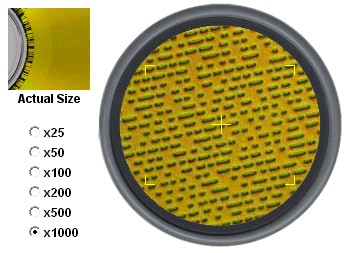 7. Binaire stelsel
7. Tientallig en tweetallig (binair) stelsel
Steeds x 10
0 t/m 9
Het tientallig stelsel maakt gebruik van de getallen . . .
En de getallen . . .
. . . , 1000, 100, 10, 1
986 betekent . . .
(0x1000) + 9x100 + 8x10 + 6x1
1-heden
10-tallen
1000-tallen
100-tallen
100-tallen
10-tallen
1-heden
Tweetallig (binair) stelsel
Steeds x 2
Er was 17 over, daar zit 16 in, 1 over . . .
In 145 zit 1x128, 17 over . . .
0 en 1
Het tweetallig stelsel maakt gebruik van de getallen . . .
En de getallen . . .
. . . . , 128, 64, 32, 16, 8, 4, 2, 1
1000 0110 =
0
1
0
0
0
1
1
0
134
0
0
1
0
1
0
0
1
73
0100 1001 =
1001 0001
0
145
1
0
1
0
0
0
1
0
0001 1010
0
0
1
1
0
1
0
26
4-tallen
2-tallen
1-heden
1x128 + 1x4 + 1x2
1x64 + 1x8 + 1x1
Tweetallig (binair) stelsel: Voorbeelden
1    0   0   0   0  1  0  1
1000 0101
133
0    0   0   0   1  1  0  1
0000 1101
13
1    0   0   1   1  1  1  0
1001 1110
158
0    0   0   1   1  0  1  0
0001 1010
26
Einde
© Het Vlietland College Leiden